H.1Veiligheid
AOC Oost
Programma
Introductie
Boek uitdelen
Presentatie
Oefenvragen
Oefenexamen
Behandelen oefenexamen
Gevaren
Brand
Ontploffing
Vergiftiging
Verbrijzeld of bekneld raken
Aangereden worden
Geraakt worden door de bak van een graafmachine
Elektriciteit,
Brand
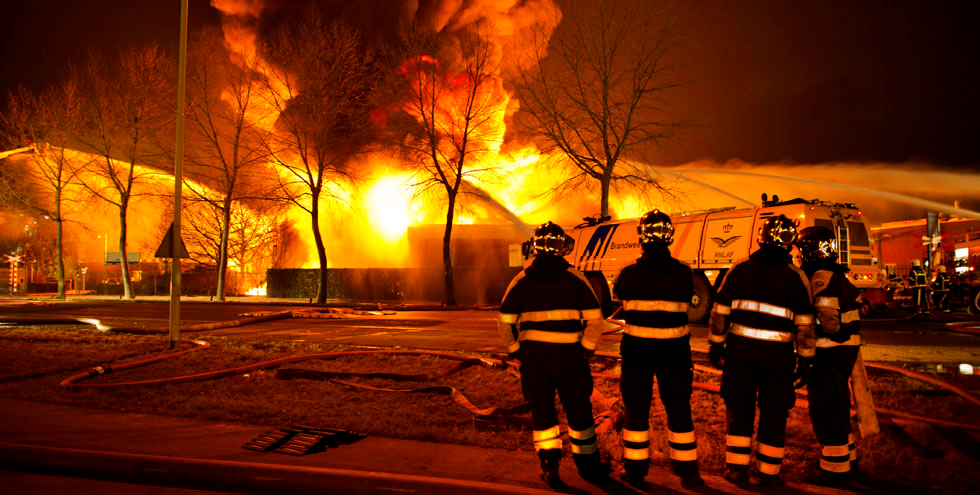 Ontploffing
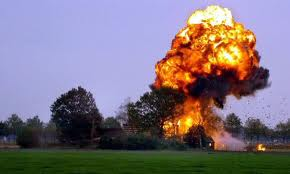 Verschillende bronnen van gevaar
Het soort werk
De werkplek
Machines, gereedschappen
Chemische producten
Gedrag van de werknemers
Begrippen
Incident
Bijna-ongeval
Ongeval
Arbeidsongeval
Arbeidsongeval
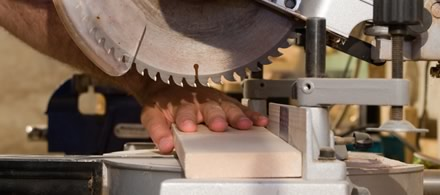 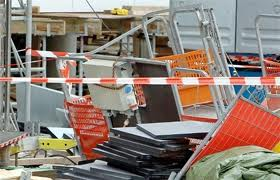 Directe oorzaken van ongevallen
Onveilig handelen
Onveilige situatie
Onveilig handelen
Dit is de belangrijkste oorzaak van ongevallen

Ongevallen zijn te voorkomen door te zorgen voor veilig werkgedrag
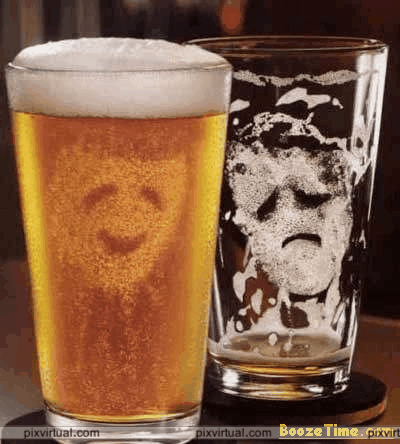 Alcohol
Alcohol
Je gaat gemakkelijker over je grenzen heen en verhoogt hiermee de werkdruk van je collega’s.
Geen alcohol
Zorg ook dat het weekend geen invloed meer heeft op de werkdag
Good housekeeping
Orde en netheid op de werkplek.

Ruim de omgeving op en voer restmaterialen af
Kabels ophangen of wegwerken
Onveilige handelingen
PBM niet gebruiken waar dat wel moet
Het buiten werking stellen van beveiligingen
Kapot gereedschap gebruiken
Onveilige situaties
Geen goede verlichting
Geen vluchtwegen
Niet opgeruimde werkvloeren
Zie je dat iemand onveilig bezig is, dan moet je voorkomen dat het misgaat.
Meld het aan de leidinggevende
Laat de onveilige handeling stoppen
Onveilige situatie
Zie p. 13
Bij incidenten en bijna-ongevallen
Zie p. 13
Bij ongevallen:
Zie p. 13
H.2Wetten en regels
2012
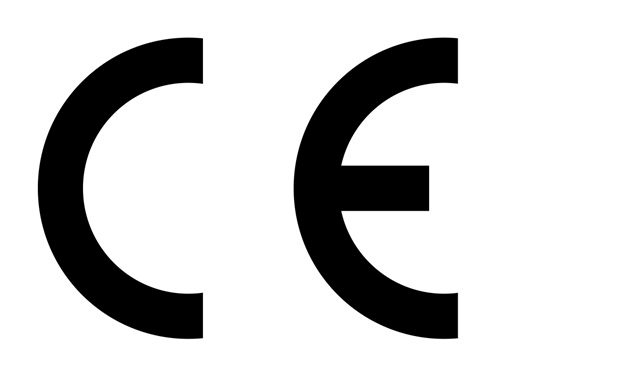 CE-markering
Het product voldoet op het gebied van veiligheid aan de betreffende Europese richtlijn.
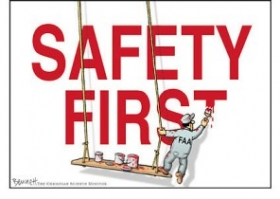 Arbowet
Arbeidsomstandighedenwet
Belangrijkste wet op het gebied van veiligheid en gezondheid
Plichten van de werkgever
Ervoor zorgen dat de werknemer:
veilig werkt
 en 
geen gezondheidsschade oploopt door het werk
Veiligheidssignalering
Verbodsbord
Gebodsbord
Waarschuwingsbord
Veiligheidsvoorziening
Brandbestrijdingsmiddelen
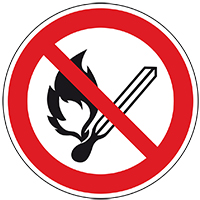 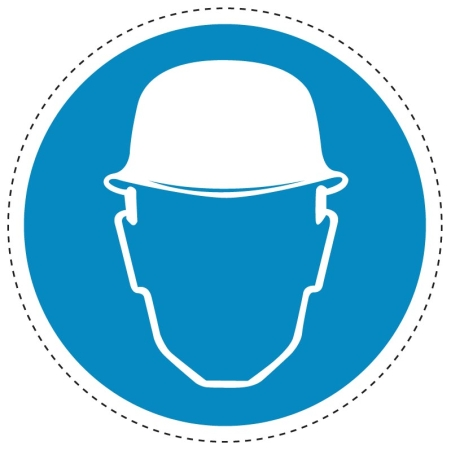 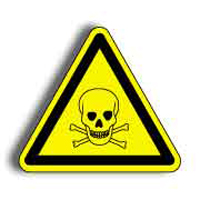 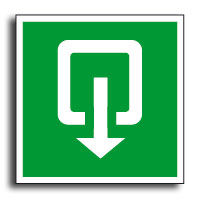 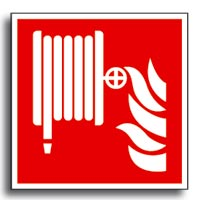 Markeringen
Geven aan dat er een gevaar is
Geel-zwarte markeringen
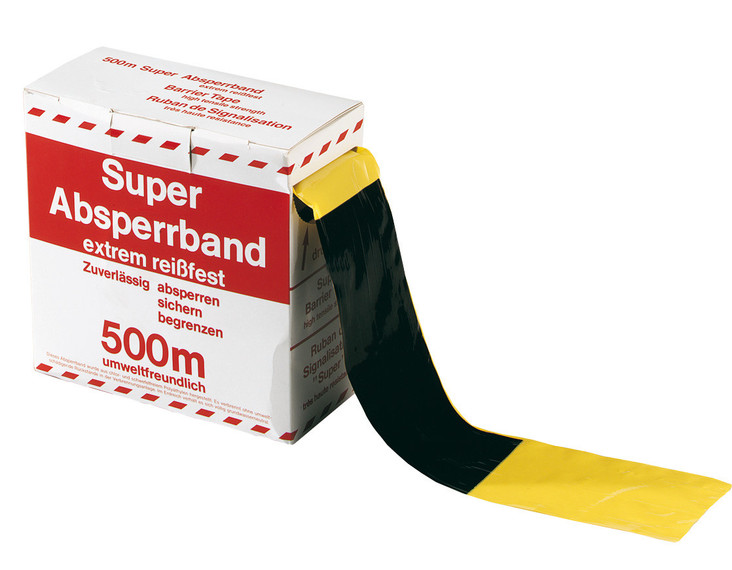 Plichten van de werknemer
Houding en kennis
Veilige werkwijze
Plichten van de werknemerHouding en kennis
Zorgen voor de eigen veiligheid en die van anderen
Geen geweld, niet pesten, geen ongewenst seksueel gedrag
Lezen van de gebruiksaanwijzing bij het in gebruik nemen van nieuwe machines
Plichten van de werknemerVeilige werkwijze
PBM’s op een goede manier gebruiken en onderhouden
Arbeidstijdenwet
Aangeven van maximale reistijden en minimale rusttijden